Symmetric Intrauterine Growth Restriction
Eric H. Dellinger, MD
USCSOM-Greenville
FGR:  PNM and EFW
FGR Types
IUGR:  Etiology
Fetoplacental			Maternal
Chromosomal			History of IUGR
Genetic			Hypertension
Congenital malformation	Diabetes
Infectious disease		MSAFP increase
	CMV			APS
	Toxoplasmosis		Chronic illness
	Rubella		Weight < 90% IBW
Placental pathology		Hemoglobinopathy
	Previa			Substance abuse
	Abruption		Anemia/Hypoxia
	Mosaiacism		
	Infarction		
	Circumvallate
Twins
IUGR:  HC/AC Ratios
Asymmetric			      Symmetric
HC
HC
HC/AC
HC/AC
AC
AC
Fetal Anatomic Survey
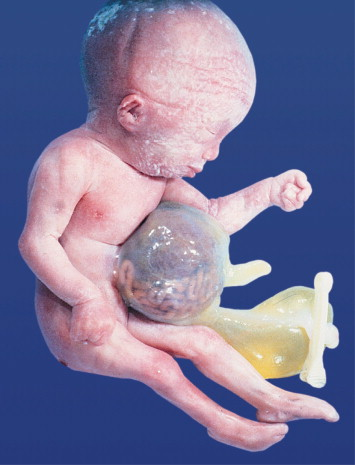 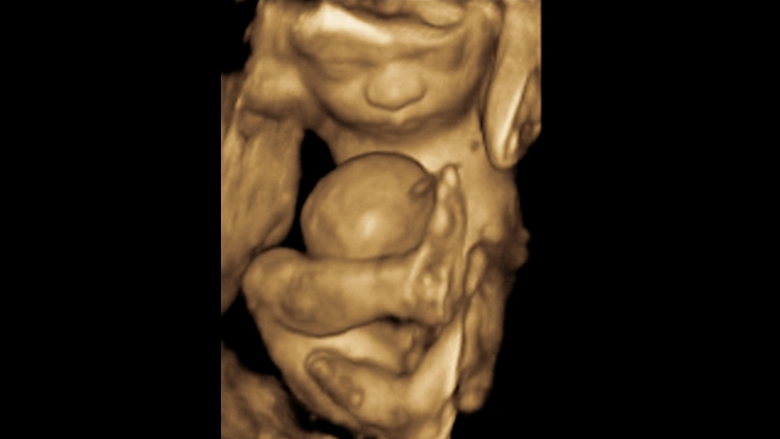 Fetal Anatomic Survey
~ 10 % of FGR is associated with congenital anomalies 
Am J Med Genet. 1985;20(1):63
20 - 60 % of anomalous infants are SGA
Pediatrics. 1988;82(1):83
Anomalies include omphalocele*, gastroschisis*, diaphragmatic hernia, skeletal dysplasia, and some congenital heart abnormalities
*  AC measurement distorted by the anomaly
Fetal echocardiogram is indicated if there is concern about cardiac development
Fetal Heart
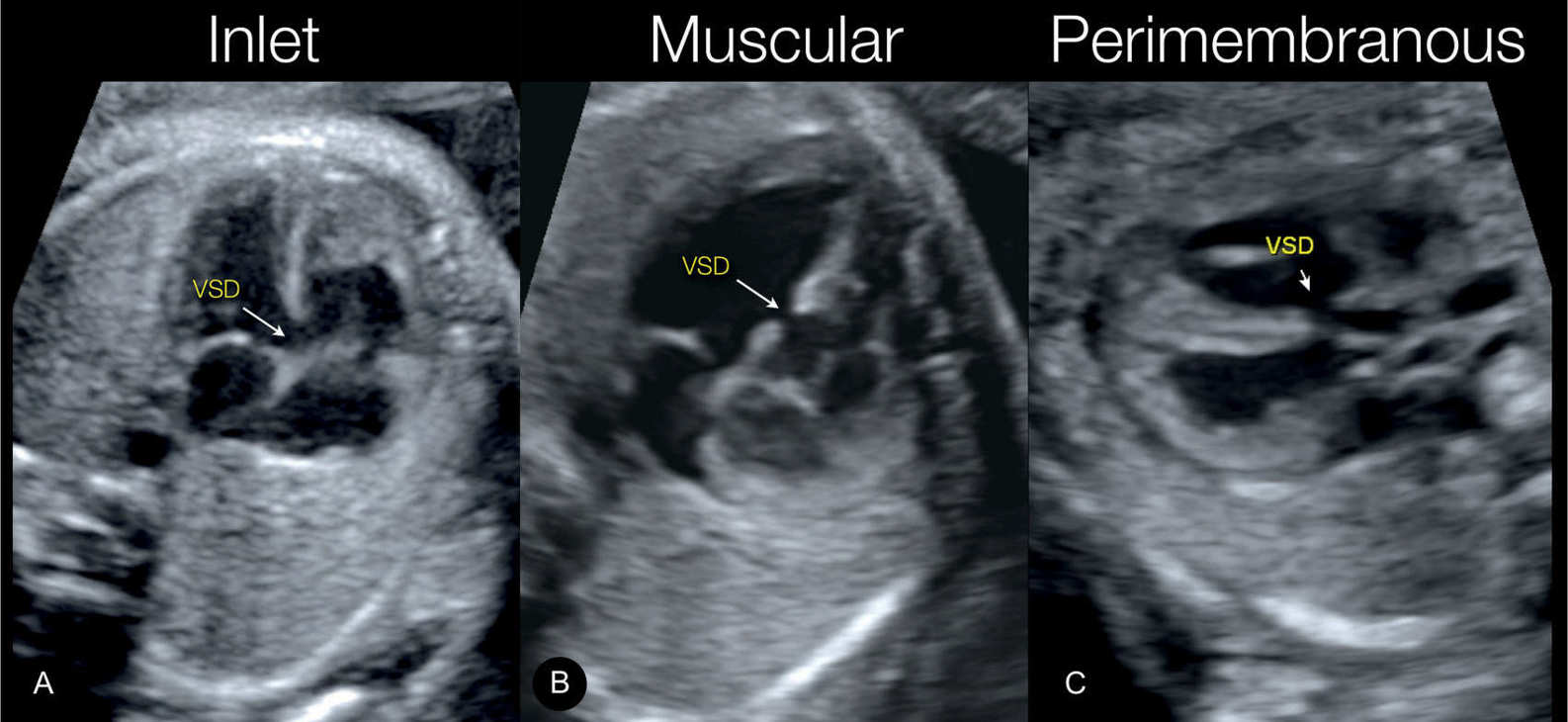 Genetics
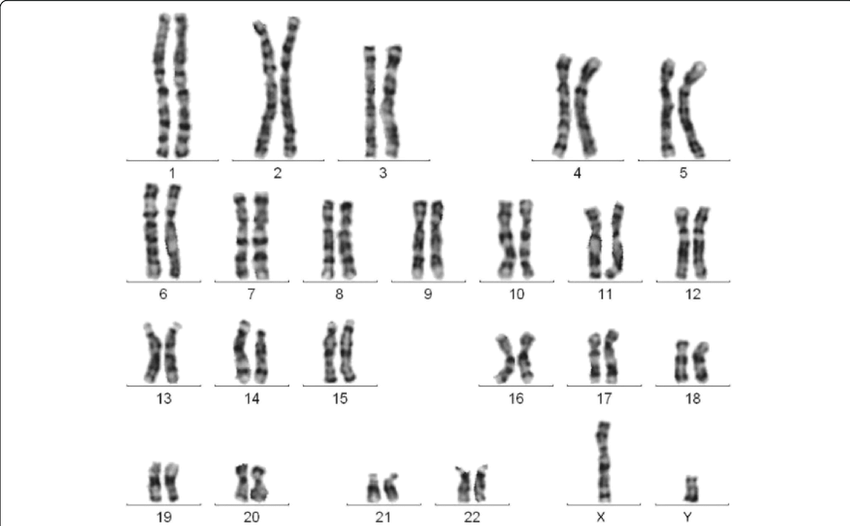 Candidates For Genetic Studies
FGR before 32 weeks in the absence of an identifiable nongenetic cause 

FGR with major fetal structural abnormalities or ultrasound markers of aneuploidy

FGR with polyhydramnios
Genetic Testing Modality
Cell-free DNA of maternal blood 
Noninvasive, but not diagnostic
Microarray or conventional karyotype 
Requires amniocentesis
Microarray improves yield over karyotype
4% in non-anomalous FGR 
10% with anomalies
Exome and whole genome sequencing 
limited incremental yield
informative in cases of skeletal dysplasia
IUGR and Aneuploidy
IUGR		Anomalies		Poly		Aneuploid

X							7 %

X		X					32 %

X					X		27 %

X		X			X		47 %
Fetal Infections
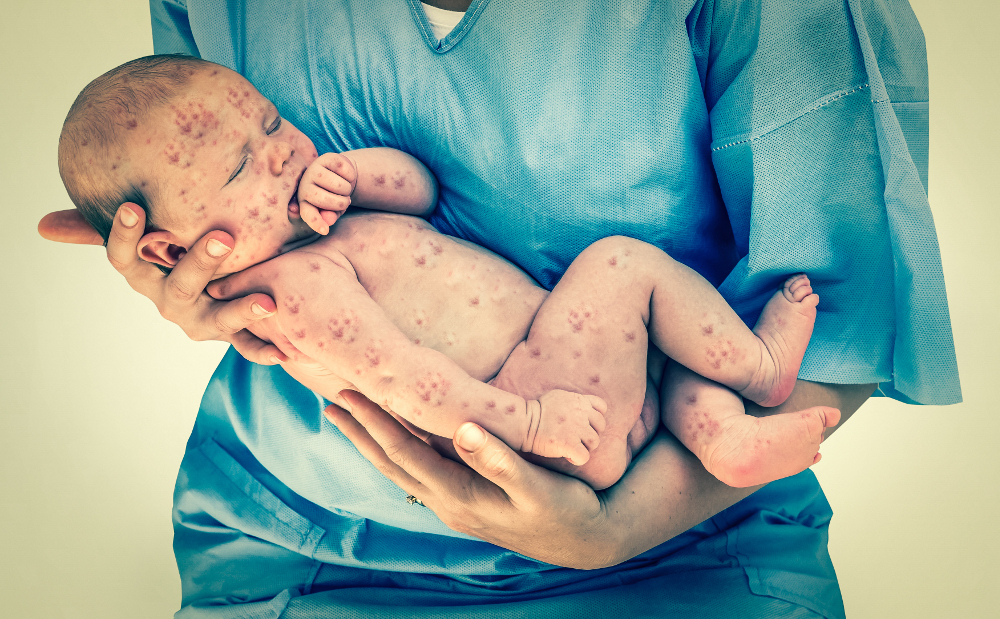 Fetal Infections
Rubella 
Cytomegalovirus
Varicella
Toxoplasmosis
Human immunodeficiency virus
Malaria 
Zika virus 
COVID-19?
Markers of Fetal Infection
VENTRICULOMEGALY
MICROCEPHALY
CEREBRAL CALCIFICATIONS
PERIVENTRICULAR HYPERECHOGENICITY
HEART FAILURE
CARDIOMEGALY
HEPATOSPLENOMEGALY
LIVER CALCIFICATIONS
ECHOGENIC BOWEL
HYDROTHORAX AND PERICARDIAL EFFUSION
HYDROPS AND SKIN EDEMA
PLACENTOMEGALY
Markers of Fetal Infection
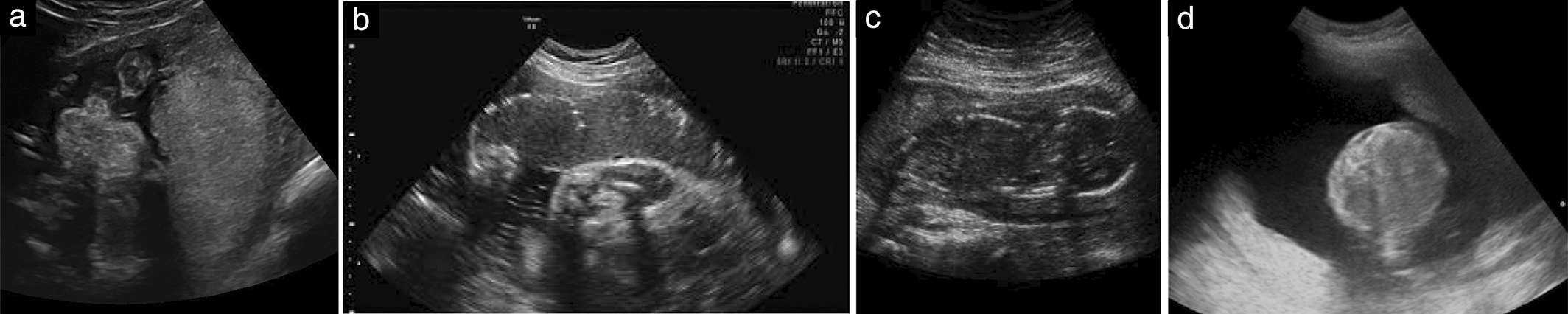 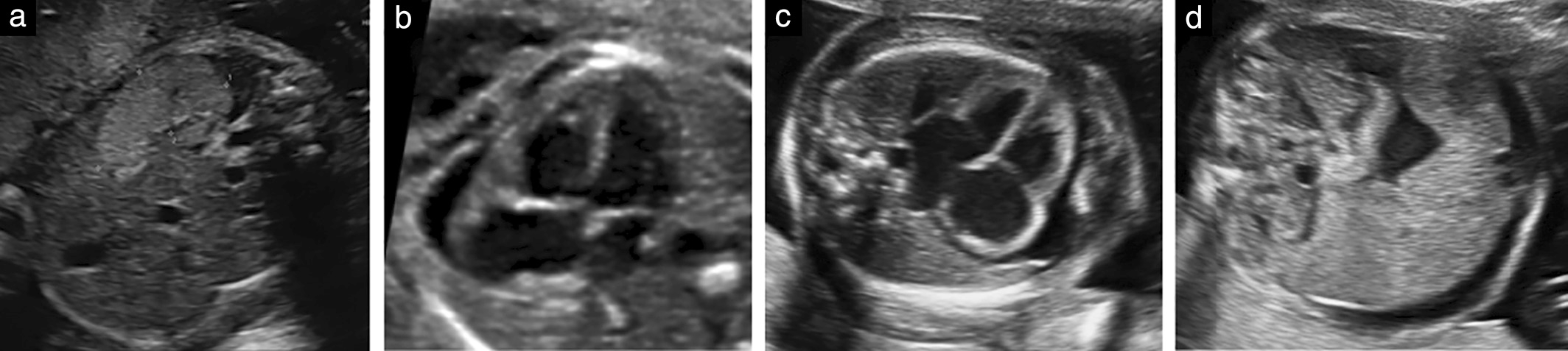 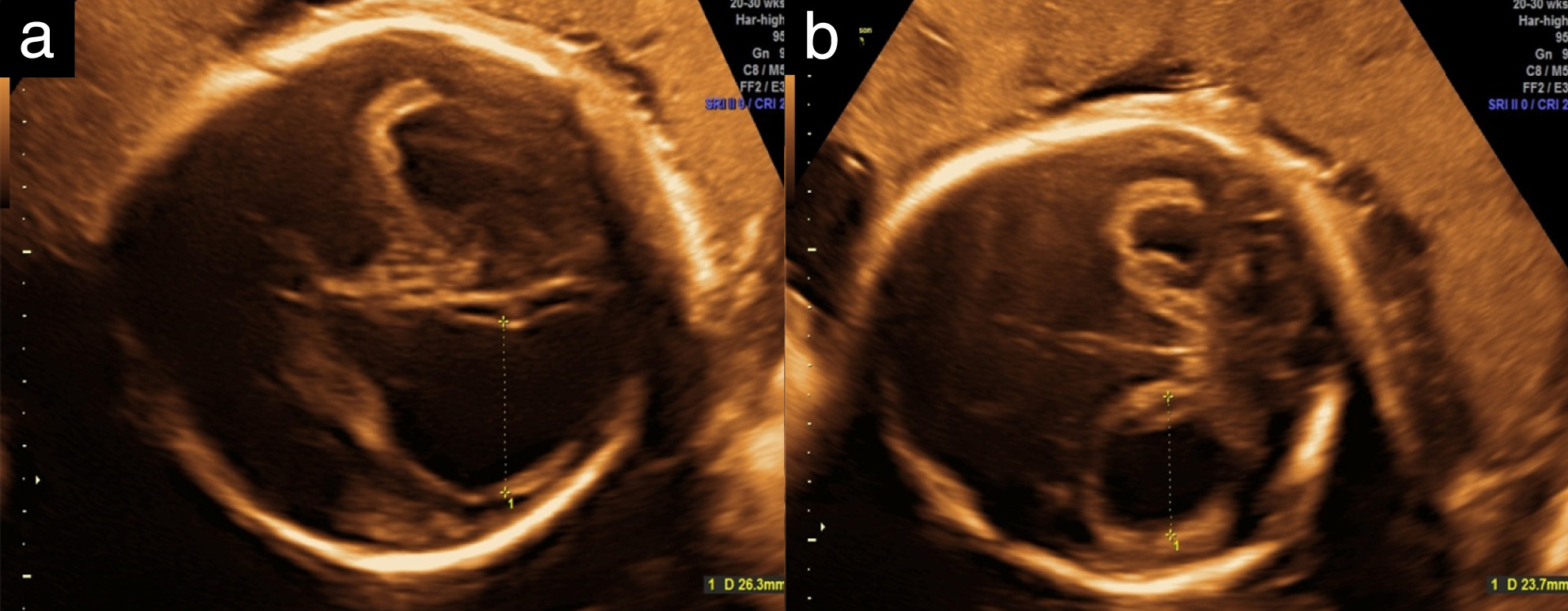 Diagnosing Infection
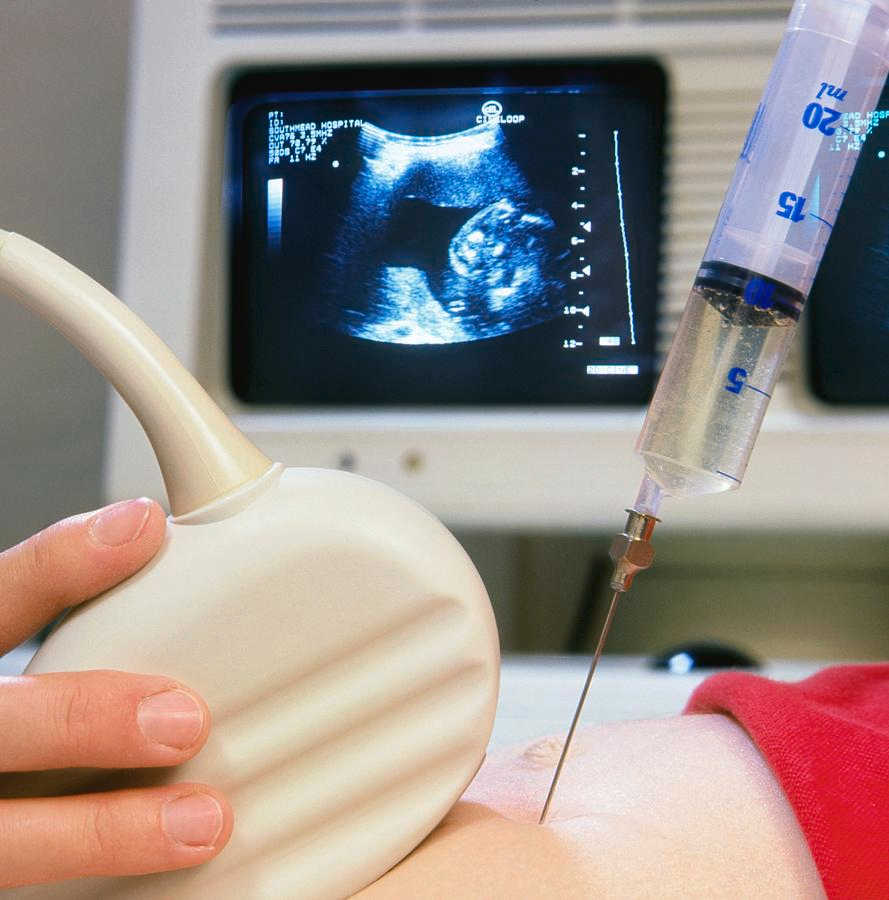 Amniocentesis


Serology
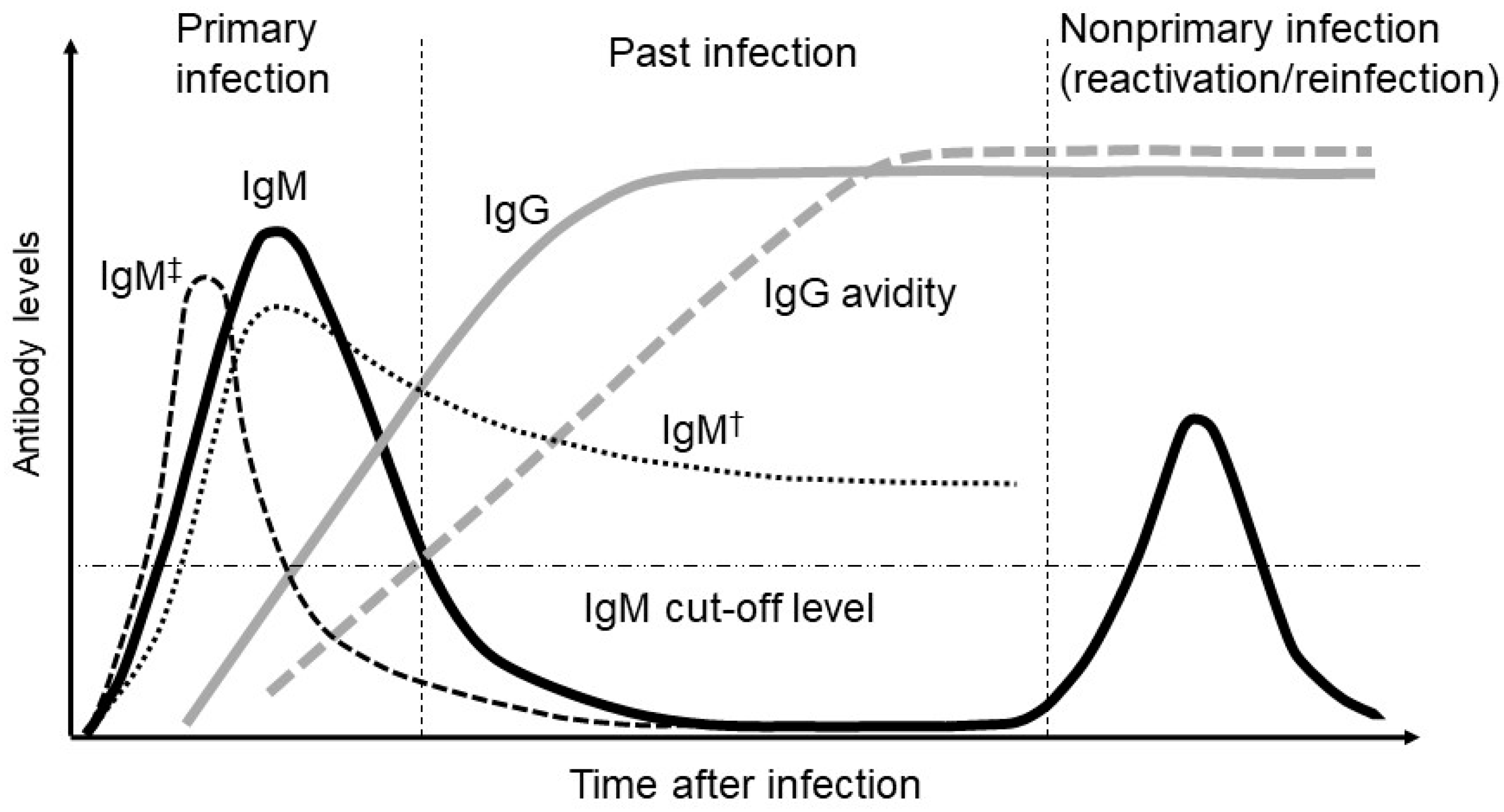 Maternal Nutrition
Leningrad siege (prolonged) 
400 - 600g reduction in birth weights

Holland (6-month famine)
Birth weights declined  ~10%  only when undernutrition occurred in the third trimester (daily caloric intake <1500 kcal)
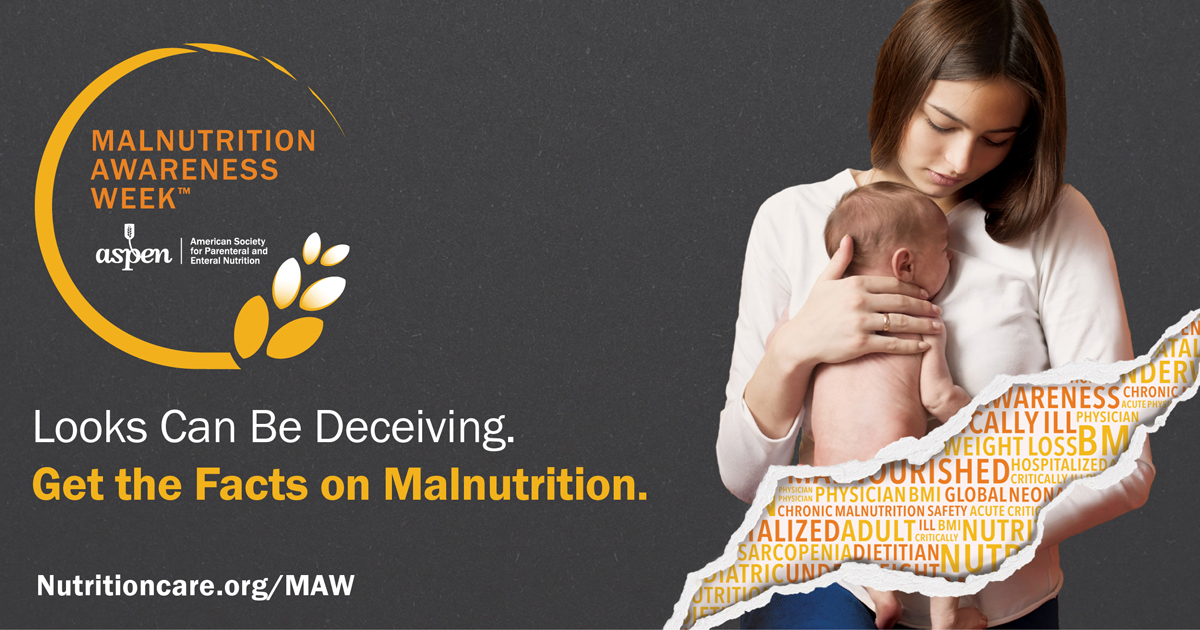 Other Causes
Oxygen lack
Median birth weight above 10,000 feet ~ 250 g less than at sea level
Cigarette smoking 
Reduction of birth weight of 135 - 300 g
Alcohol, heroin, and cocaine
Drugs – Carbamazepine, hydantoin, gabapentin, beta blockers
FGR:  Management
Twice weekly fetal reassurance testing
NSTs, BPPs
Weekly AFI
Growth scans every 3 weeks
Deliver at 39 weeks if EFW 3 – 10%
Deliver at 37 weeks if EFW < 3%
Steroids if potential preterm delivery
Treat infection?
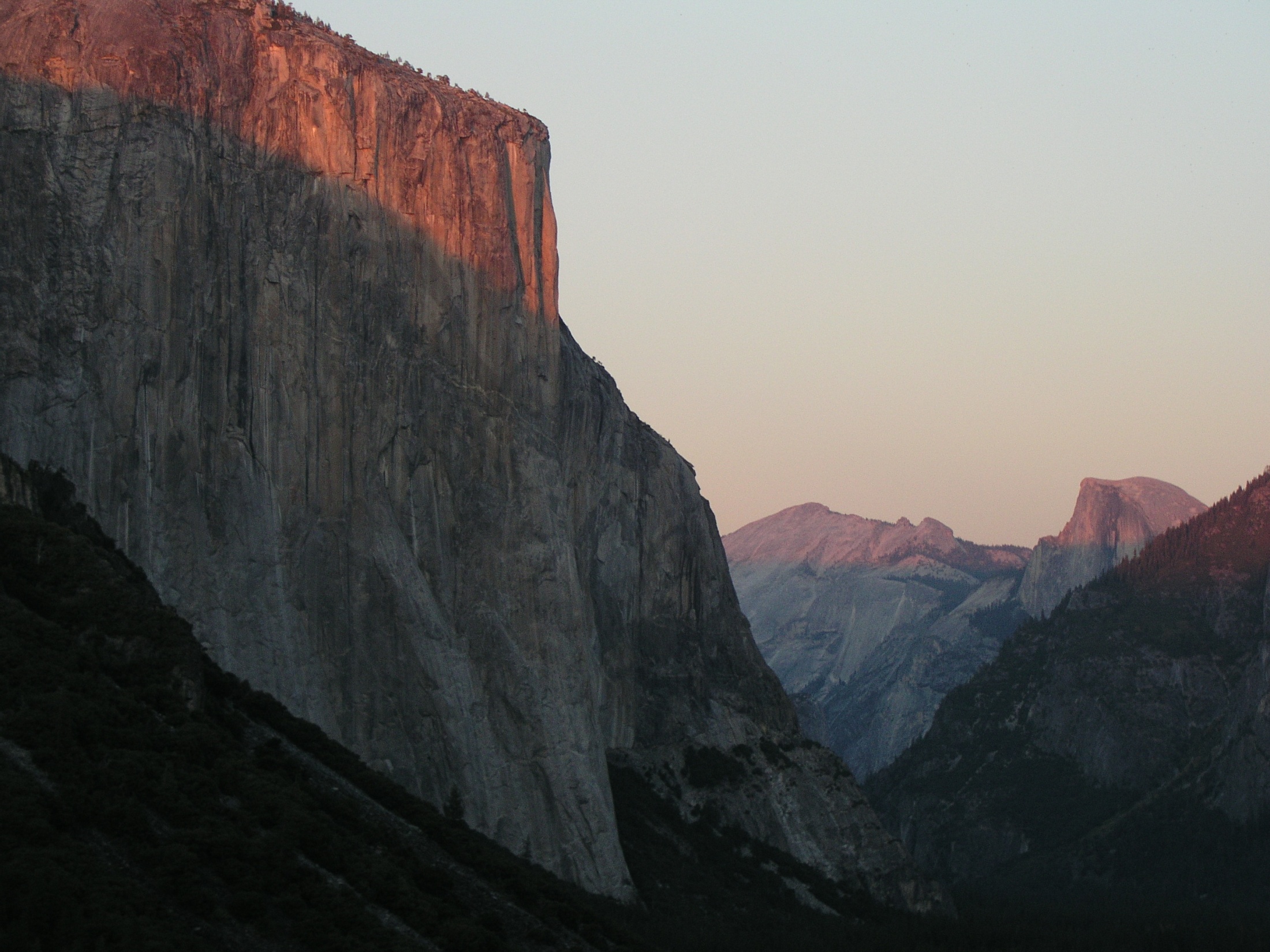